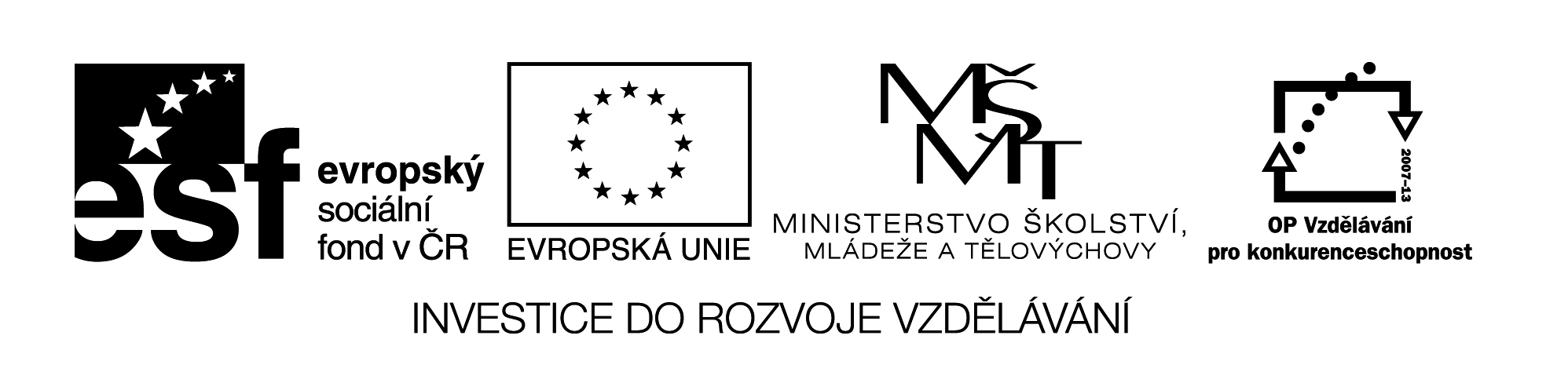 Použité zdroje a odkazy:
AUTOR NEUVEDEN. http://en.puzzle-maker.com/ [online]. [cit. 1.2.2014]. Dostupný na WWW: http://en.puzzle-maker.com/
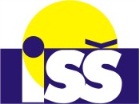 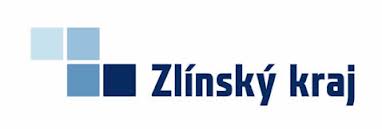 http://www.zlinskedumy.cz
Základní pojmy z operačních zesilovačů
Křížovka
2
Elektronické obvody
Základní pojmy z operačních zesilovačů
Křížovka
3
Elektronické obvody